Ayla Nijenhuis:Stage bij het Nederlandse Openluchtmuseum, via de Canon van Nederland
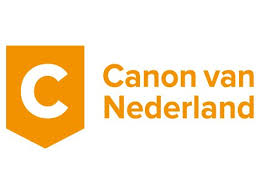 Ontwikkelen van lesmateriaal via Lesson-Up
PO en onderbouw-VO
Komt in de zomer online op de website van de canon
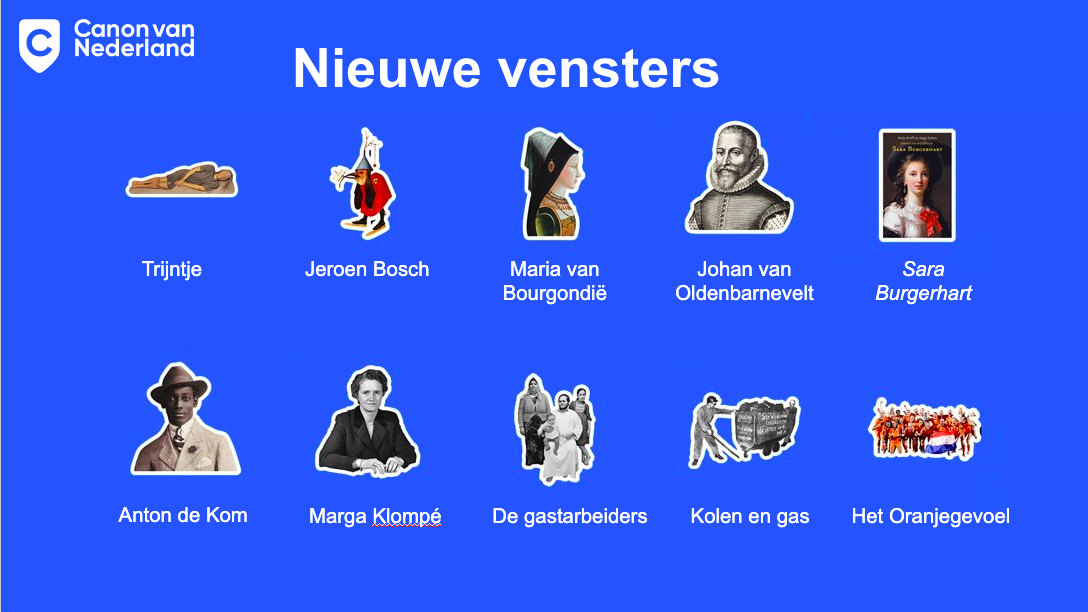 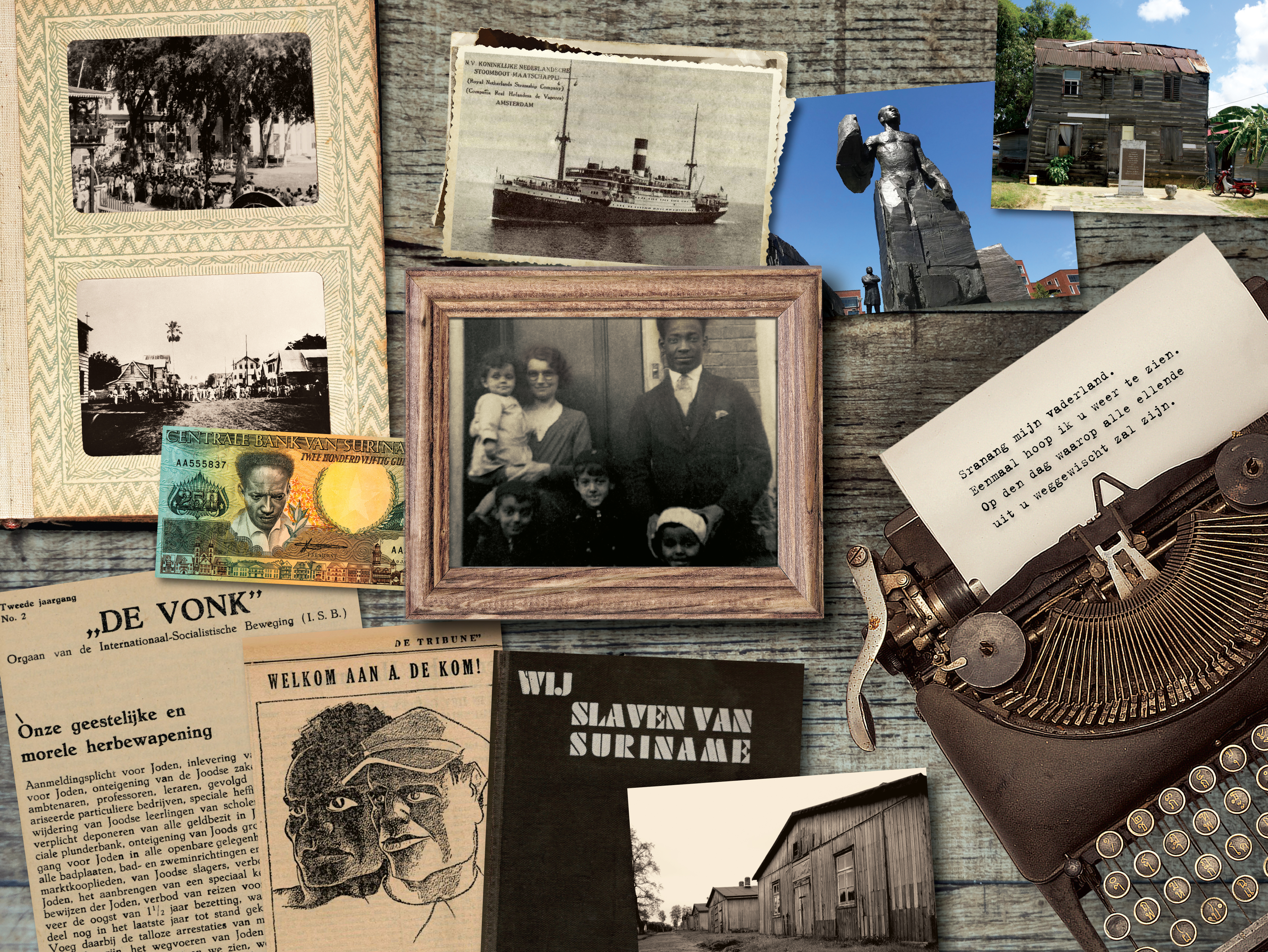 https://www.lessonup.com/nl/lesson/Eu5yB5AHNPxkTf4Au